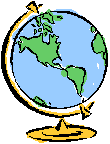 الدرس الخامس عشر: مجلس الشوري
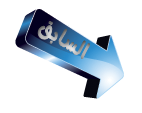 نشأته وتطوره
كان  في بداية الأمر مجلس أهلي ثم استشاري تنظيم رسمي من أعضاء غير متفرغين , ومع زيادة الأعباء تشكل أول مجلس شوري بأعضاء متفرغين برياسة النائب العام وثمانية آخرين , وحددت صلاحياته ثم بعد ذالك أضيف تطورات خري لتلاءم الوضع .
الرئيسية
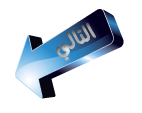 تشكيل مجلس الشوري
يتكون مجلس الشوري من الرئيس ونائبه وستين عضو , ثم زيد الي مئة وعشرين ثم الي مئة وخمسين , يتولي الملك تعيينهم من أهل الخبرة وشروط العضوية :
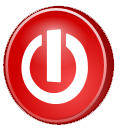 1- أن يكون سعودي الأصل .
2- ألا يقل عمره عن ثلاثين سنة .
3- أن يكون مشهود لهم بالصلاح .
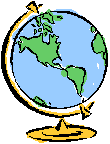 الدرس الخامس عشر: مجلس الشوري
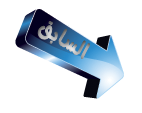 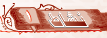 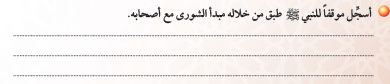 الرئيسية
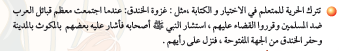 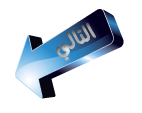 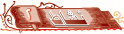 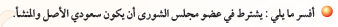 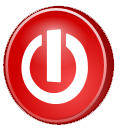 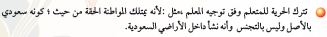 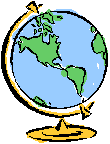 اختصاصات مجلس الشورى
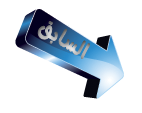 1- مناقشة الخطة العامة للتنمية الاقتصادية والاجتماعية .
2- دراسة الأنظمة واللوائح والاتفاقيات والمعاهدات .
3- تفسير الأنظمة ومناقشة التقارير التي تقدمها الحكومة .
لجان المجلس
الرئيسية
*يتكون من : الرئيس , ونائبه , ورؤساء اللجان , اللجان هي ( الشؤون الإسلامية – الشؤون الأمنية – الشؤون الخارجية – الشؤون الصحية والاجتماعية  - التعليمية – الخدمات والمرافق .
* الهيئة العامة للمجلس اختصاصاتها :
4- إصدار القواعد .
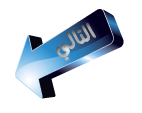 2- وضع جداول أعمال الجلسات .
1- وضع الخطة العامة للمجلس ولجانه .
3- الفصل فيما يحيله إليه المجلس من الاعتراضات .
* جلسات المجلس : يعقد كل أسبوعين علي الأقل , ويحدد رئيس الجلسة , ويوزع جدول الأعمال علي الأعضاء قبلها .
العلاقة بين المجلس والحكومة
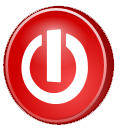 علاقة تعاون بين السلطات الثلاثة وعلي المجلس رسم السياسة والحكومة عليها توفير الوثائق والإجابة علي استفسارات الأعضاء .
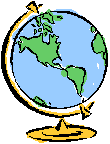 الدرس الخامس عشر: مجلس الشوري
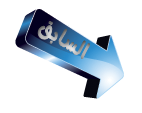 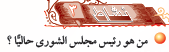 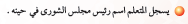 الرئيسية
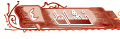 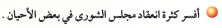 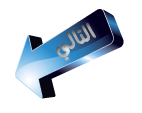 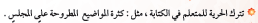 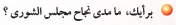 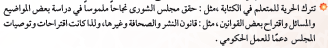 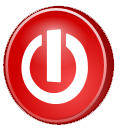 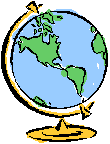 اجابة التقويم
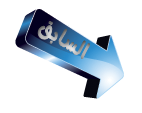 √
×
س1
ضع علامة (     )  أو (     ) .
√
1- مناقشة الخطة العامة للتنمية من اختصاص مجلس الشوري (     )
الرئيسية
×
2- يتخذ مجلس الشوري الرياض مقر ولا يجوز انعقاده خارجها (      )
√
3- تقوم العلاقة بين السلطة التنفيذية والتشريعية علي التعاون (     )
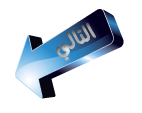 ما الشروط التي يجب توافرها في عضوية مجلس الشوري
س2
1- أن يكون سعودي الأصل .
2- ألا يقل عمره عن ثلاثين سنة .
3- أن يكون من المشهود لهم بالصلاح والكفاءة .
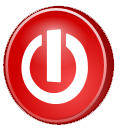 س3
اذكر اثنين من اختصاصات الهيئة العامة للمجلس ؟
2- وضع جداول أعمال الجلسات .
1- وضع الخطة العامة للمجلس ولجانه .